How to have the most positive influence on people
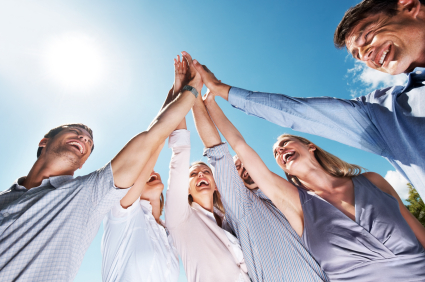 1. Don’t criticize, condemn or complain – Luke 6:37
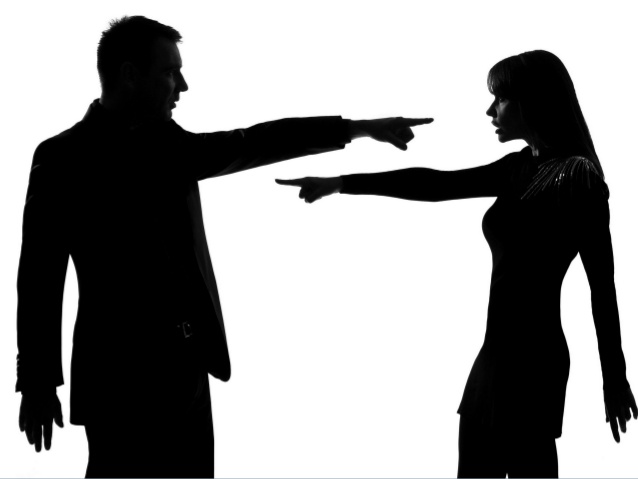 2. Give honest and sincere appreciation – Rom. 16:3-4;                               I Thess. 3:9
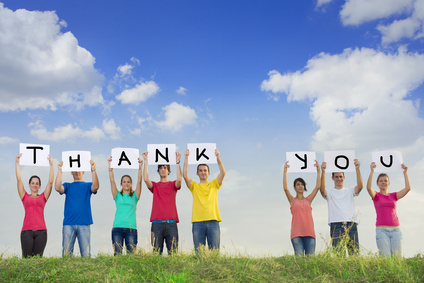 3. Motivate and arouse in the other person an       eagerness to want to do what’s right. This is done     by presenting things in such a way that thy can see     how it could benefit them – Psalm 24:1, 68:19
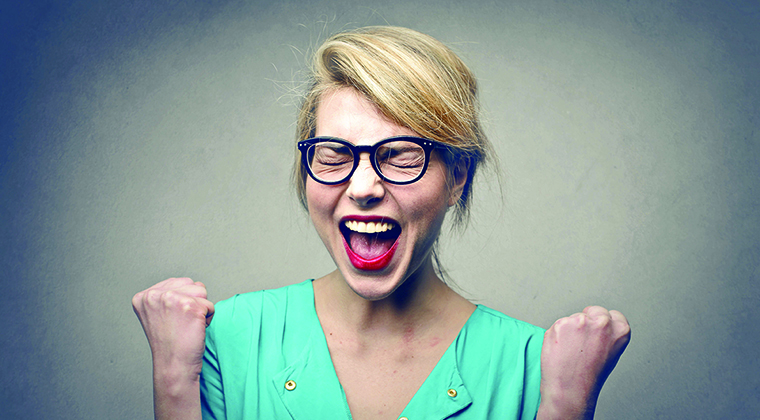 4. Be genuinely interest in the other person –                        Gal. 6:10
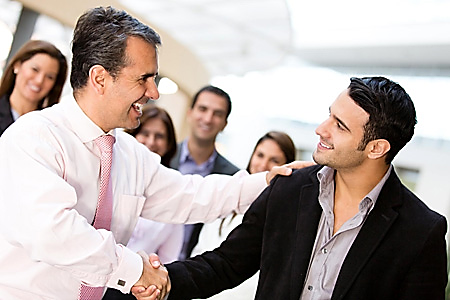 5. Smile it is contagious and makes others happy –     Psalm 15:13
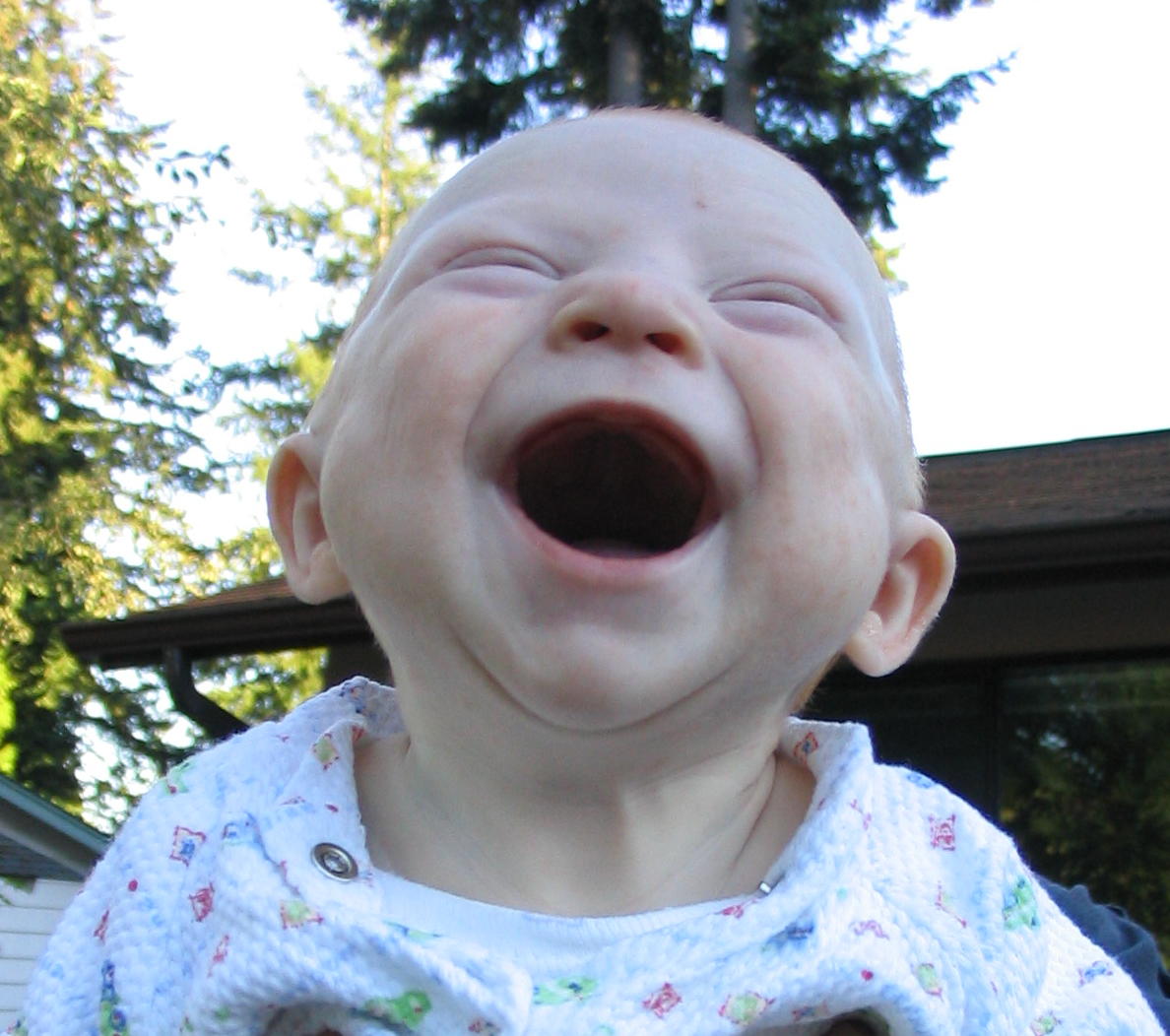 6. Remember that a person’s name is to that person     the sweetest and most important sound in any     language – John 10:3; III John 1:14
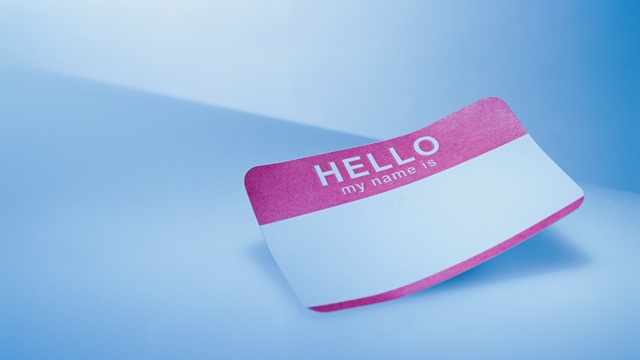 7. Be a good listener. Don’t dominate the     conversation. Encourage others to talk about     themselves and be interested – Psalm 21:13, 34;6
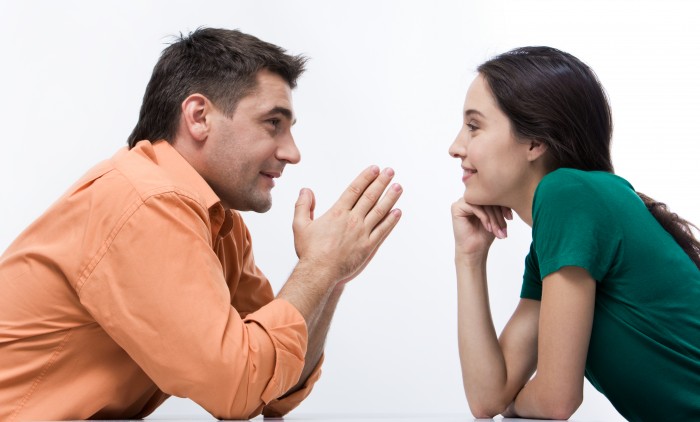 8. Talk in terms of the other person’s interest –      Phil. 2:1-4
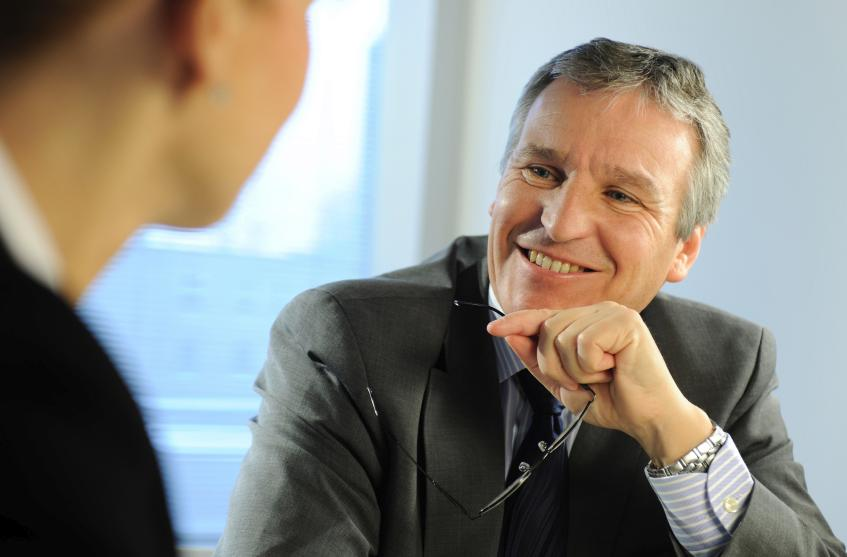 9. Make the other person feel important and do it     sincerely – I Peter 2:17
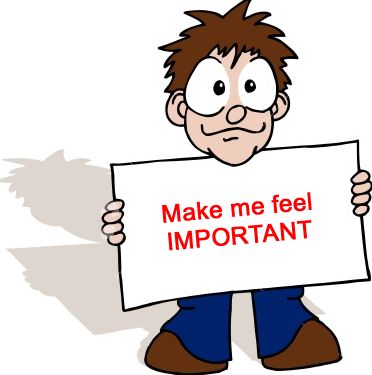 10. Don’t argue. The only way to get the best of an        argument is to avoid it – James 3:14-16
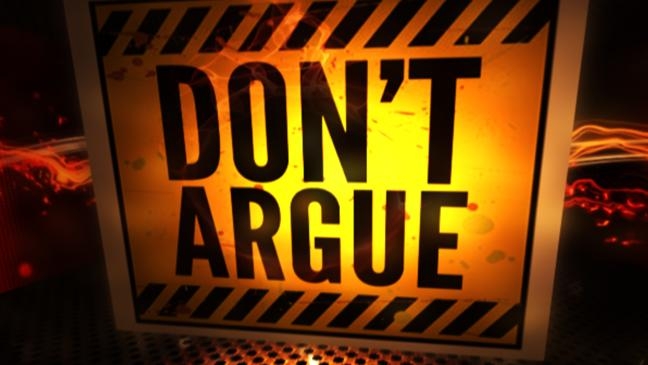 11. Show respect for the other person’s opinion        – Prov. 1:5
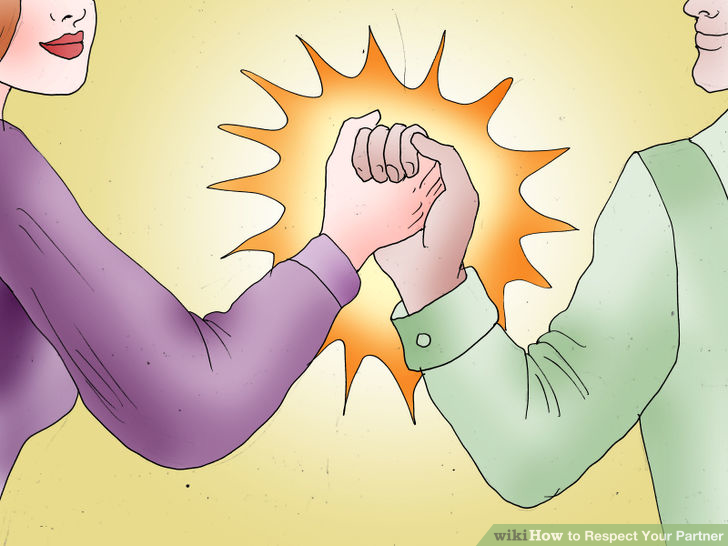 12. Begin in a friendly way when approaching a       discussion involving disagreement or difference of       opinion – Prov. 18:24
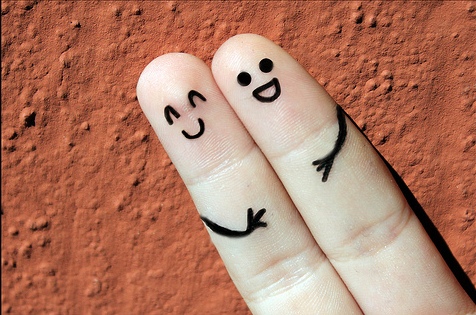 13. Emphasize the things which you agree on so that        the other person has a chance to say “yes I agree”              – Amos 3:3
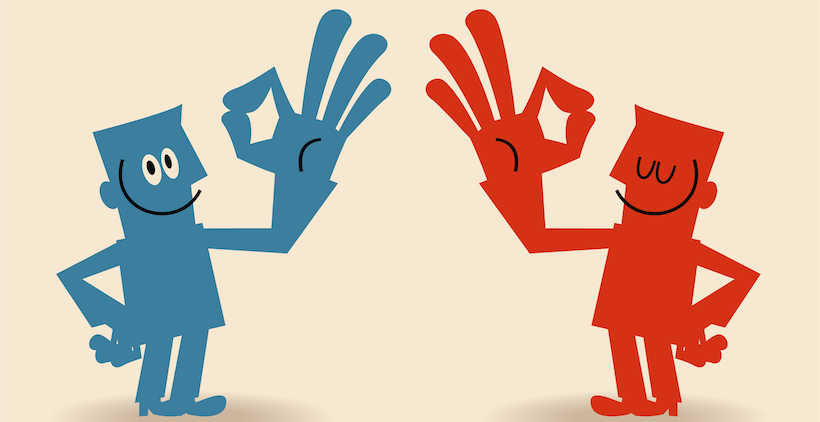 14. Let the other person do the majority of the        talking – Prov. 13:3
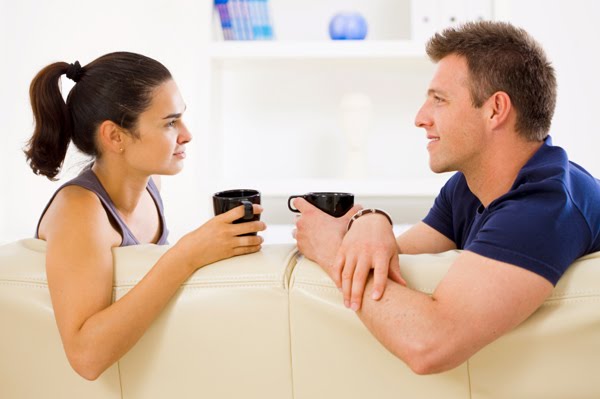 15. Let the other person take credit for an idea       as his or hers – Rom. 12:10
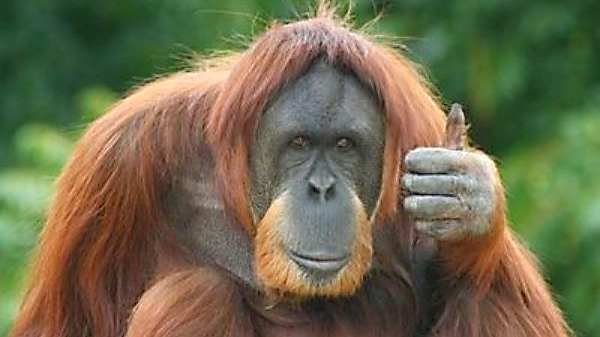 16. Try honestly to see things from the other        person’s point of view – Prov. 17:28
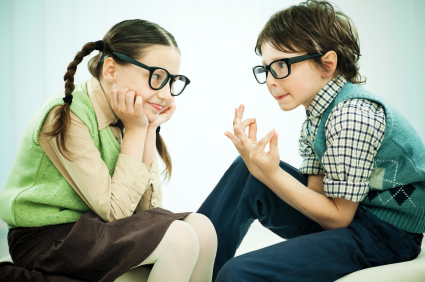 17. If you are wrong, admit it quickly and sincerely.                “I was wrong for _________ will you please forgive        me”? – James 5:16
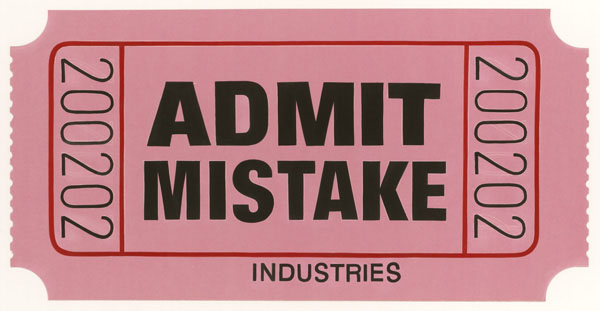 18. Be sympathetic with the other person’s        ideas and desires – Prov. 2:2, 12:15
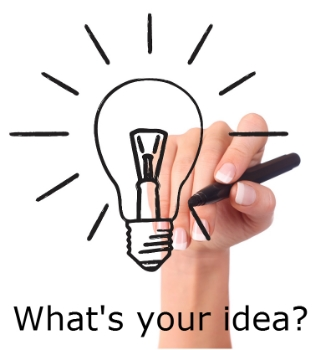 19. Believe the best about a person and let them        know you assume them to be honest, upright and        fair – I Cor. 13:7; Phil. 4:8
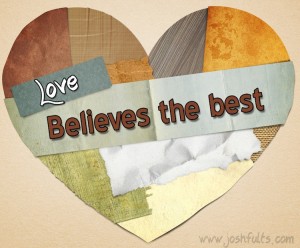 20. Be interesting and impressive when       presenting your ideas – Col. 3:23
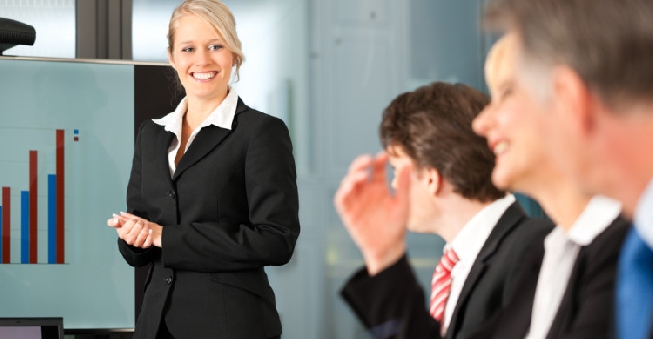 21. Present a challenge. Stimulate healthy        competition in order to help them excel. Most        people love a contest and a chance to excel, win,             feel important and prove his or her worth – Eccl. 9:10
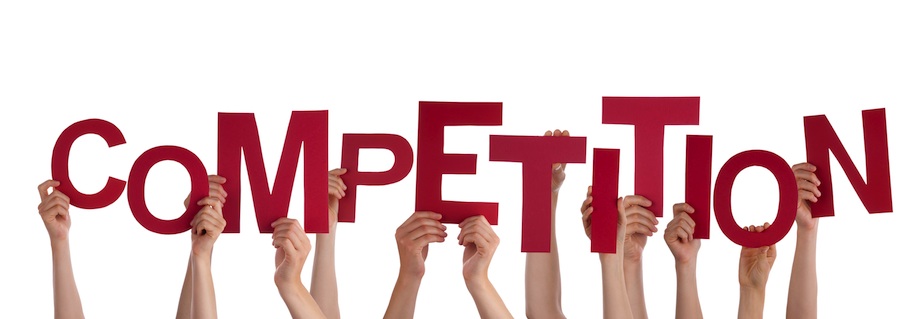 22. If needing to exercise reproof, begin with praise       and honest appreciation – Prov. 27:5, I Thess. 5:11
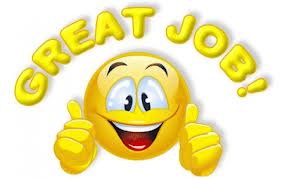 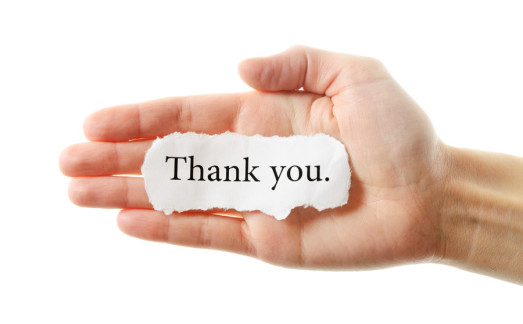 23. Talk about your own mistakes and failures before        bringing reproof to the other person – James 5:16
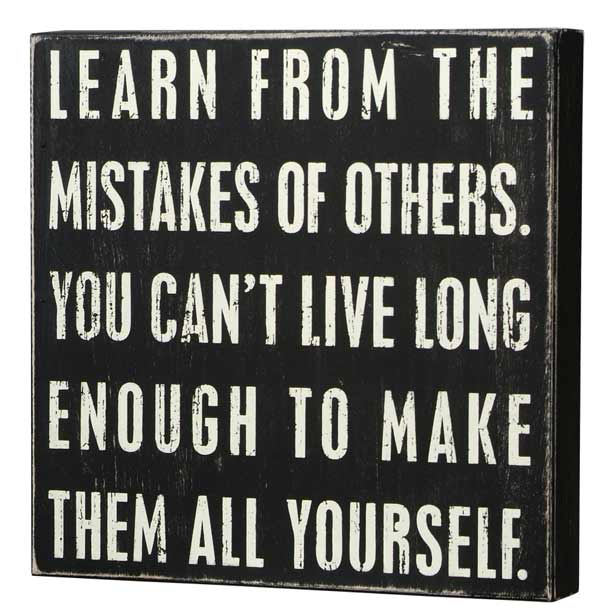 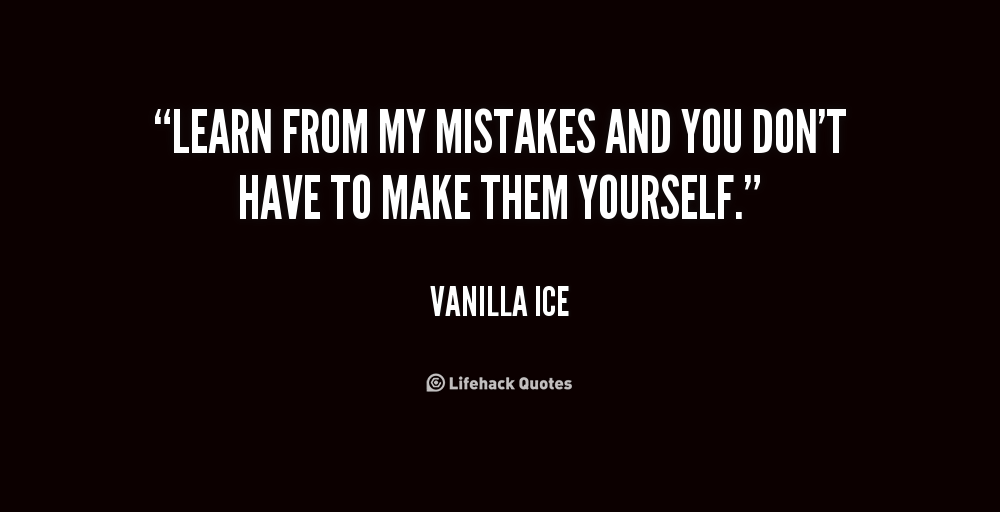 24. Attempt to call attention to their mistakes        indirectly – Matt. 18:5
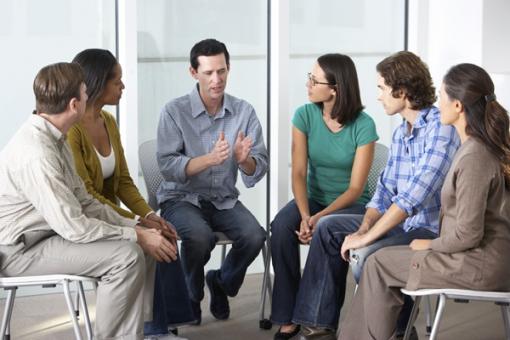 25. Instead of being a boss hog, ask questions instead       of giving direct orders. You might consider       this = Do you think this would work? What do you       think about this? – Matt. 23:11
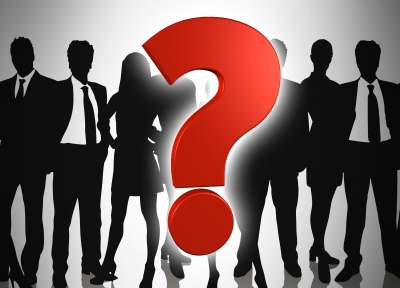 26. Let the other person save face – Col. 4:6Quote: I have no right to say or do anything that diminishes a man in his own eyes or in the eyes of others. What matters in not what I think about him, but he thinks about himself and what others think about him. Hurting a man’s dignity is a crime.
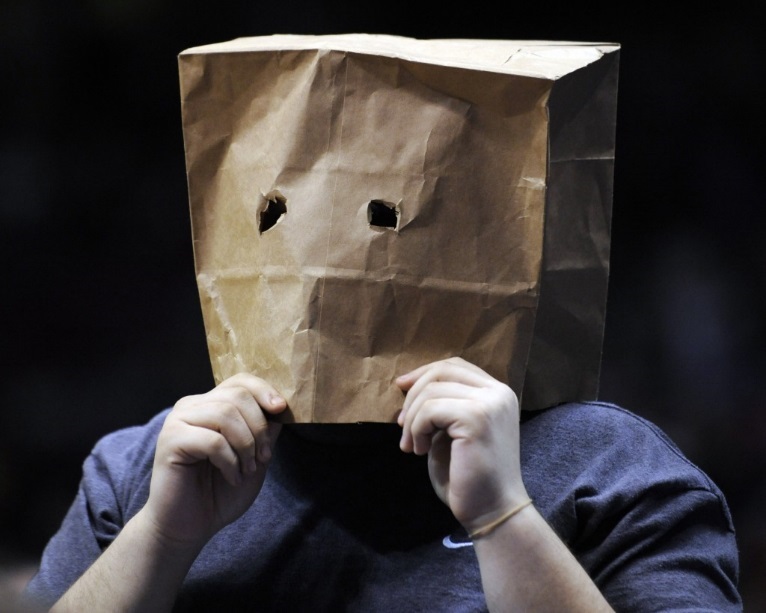 27. Praise the slightest improvement and praise every        improvement. Praise motivates a person to do        better  – I Thess. 5:11
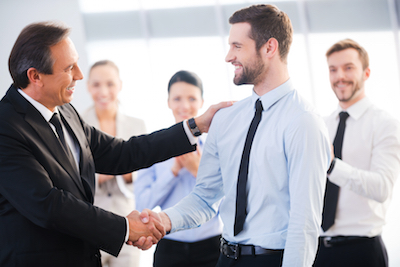 28. Encourage the person to live up to a high        standard of reputation – Rom. 12:1-2
Achieving a Great Reputation Requires High Standards
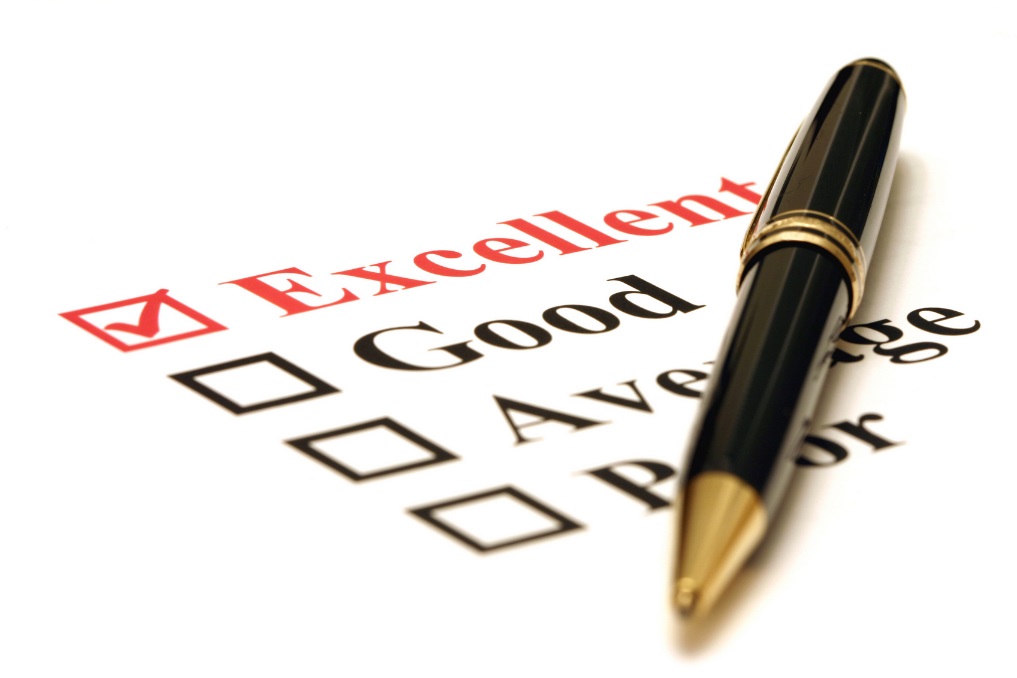 29. Use encouragement to make the fault seem easy        to overcome and correct – Prov. 27:7;                                       Rom. 12:11
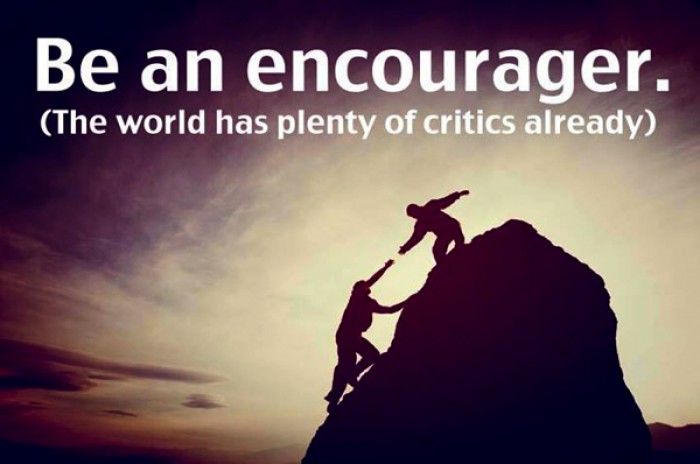 30. Make the other person happy about doing the        things you suggested by showing how it will        benefit them – I Cor. 15:58
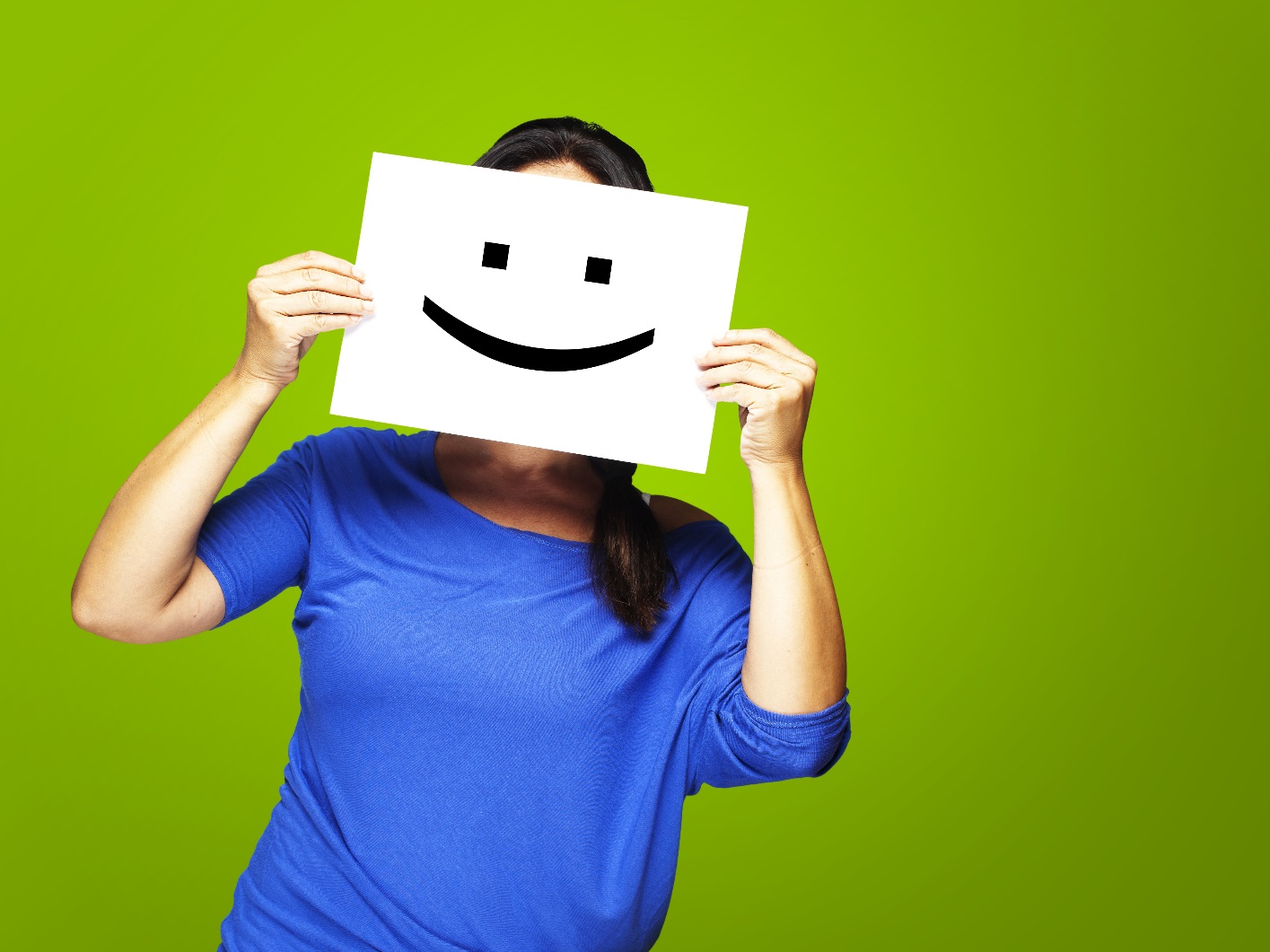